Laurie pote
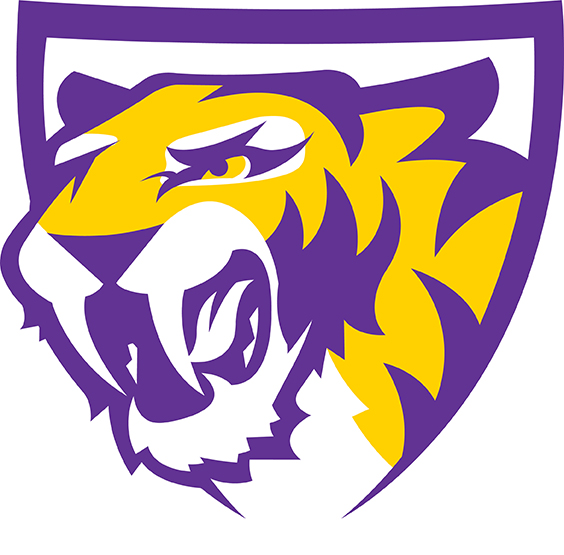 Central Dewitt Hall of Fame 
Induction Class 2018
Inducted for Outstanding Contributions as  an individual of Central dewitt High School
Biography
1990 graduate Laurie Pote was an outstanding 4-sport athlete.  She was a 1st Team Volleyball and 2X 1st Team Softball All-Big Bend player.  She was a 2X Big Bend 1st Team All-Conference basketball player helping the team win the 1990 Big Bend Title. She qualified multiple times for State Track and Drake Relays, and helped the Sabers win the 1989 & 1990 Big Bend team titles and 1990 Class 2A State Team Championship. She ran on State Champion 4 x 400 and Sprint Medley Relay teams and placed 2nd in the 400-meter.  She was selected to the All-State Track team and was a 1990 Quad City Athlete of the Year Finalist.  At Coe College she was Academic All-Conference in Volleyball and Track earning All-American status on the 4 x 400 Relay team.
Article from the Observer
In recent years, Central DeWitt activities director Kurt Kreiter has made a point to honor the school’s four-sport athletes. Some years there are a handful, some years there are barely any. It takes a lot of commitment to move from one sport to another to another to another. Which makes the now-Hall of Fame career of Laurie (Pote) Dufoe all the more impressive.
     Dufoe, a 1990 Central graduate, not only competed in four different sports, she excelled in them. In fact, Dufoe earned all-conference or all-state honors in each of the four sports she competed in – volleyball, basketball, track and field, and softball – during the 1989-90 school year.
     Track was Dufoe’s showcase. A multiple-time state and Drake Relays qualifier, Dufoe capped off a strong junior campaign by running the opening leg on Central’s state runner-up 4x400 team that set a school record. That mark lasted a single season as Dufoe and three of her teammates – who will also be inducted into the Hall of Fame – won a state title in the event with a new record clocking that was three seconds faster. 
     Dufoe added a second state title on the Sabers’ sprint medley team, which claimed its own school record, and earned an individual silver in the 400-meter dash to help the Sabers bring home the Class 2A state team championship. Dufoe’s performance earned her a spot on that year’s Iowa
The Observer (cont.)
Association of Track Coaches All-State team.
     Dufoe used her speed in her other sports as well. She was a two-time first-team outfield selection to the All-Big Bend squad, leading the team in stolen bases both her junior and senior seasons (she averaged 41 steals over the two campaigns) and Central responded by setting the program’s wins record in back-to-back seasons. 
     On the volleyball court, it was Dufoe, more often than not, diving to the floor to spoil an opponent’s attack. During a senior season that earned her a first-team All-Big Bend spot, Dufoe set a new school record with 92 digs, while adding 125 kills and 295 serve successes. The Sabers, meanwhile, finished second in the Big Bend.
     A forward on Central’s basketball team, Dufoe set another school record during her junior season for field goal shooting and was an honorable mention all-conference selection. A year later, Dufoe and the Sabers went 17-2, won the Big Bend, and earned a state ranking.  For her play, which included a team-best 40 made free throws and two dramatic buckets in Central’s regional game with North Scott, Dufoe earned a spot on the All-Big Bend second team.
The Observer (cont.)
For all of her success – she was named a finalist for the Quad City Times Athlete of the Year in 1990 – some of Dufoe’s biggest memories involve playing alongside her younger sister Heidi.
     After her graduation from Central, Dufoe continued to be a multi-sport athlete for two years at Coe College in Cedar Rapids, playing both volleyball and running track – she was named Most Promising Freshman in both sports – before turning her attention solely to track. In her junior season, Dufoe was named Coe’s Most Valuable Female Track Athlete and earned NCAA Division III All-American honors on the Kohawks’ 4x400 team. A year later, Dufoe and the 4x400 team qualified for the National meet again.
     Currently, the Assistant Director of Career Development and Civic Engagement at Simpson College in Indianola, Dufoe and her husband Greg have four children – Karina, Nick, Matt, and Josilyn.
Induction speech
Inducted for Outstanding Contributions as an Individual 
One of the most talented 4-sport athletes to ever compete for the Sabers was 1990 graduate, Laurie Pote.  She was also an outstanding student and leader and during her time in school was a member of the chorus, NHS, SADD, Science Club, served as a class officer and was HC Queen. As a senior Volleyball player, she had an 85% Serving Average and 33 Aces.  At one time she was 7th All-Time in Sets/Game. She was a 1st Team All-Big Bend selection.  As a Junior basketball player, she set a school record for Field Goal Shooting as was Honorable Mention All-Conference.  Her senior year, she helped the basketball team with the Big Bend Conference Championship with a 13-1 record and led the team with 40 made Free Throws.  She was selected to the 2nd Team All-Big Bend team.  She also excelled in softball and was additionally a Big Bend 1st Team All-Conference selection both her junior and senior seasons in that sport. She excelled in track.  As an underclassman, including her Freshman year, she qualified multiple times for both State track and the Drake Relays.  She was part of a 2nd Place State 4 x 400-m Relay that set the 1989 school record.  She helped the Sabers win the 1989 & 1990 Big Bend team titles and the Class 2A State Team Championship in 1990, running for Hall of Fame Coach Pam Duncan.  She was a member of the State Champion 4 x 400-m Relay and Sprint Medley Relay teams.  She also placed 2nd individually in the 400-m run at State.  She was selected to the Iowa Association of Track Coaches All-State Track team that season.  She also set many school records including the 4 x 400-m
Speech (cont.) & video
and Sprint Medley Relay times that still stand today and has the fasted 400-m run All-Time with a school record of 58.73. Laurie was recognized for her outstanding high school athletic career by being selected as a 1990 Quad City Athlete of the Year Finalist. She enrolled at Coe College and continued her athletic career.  She participated in volleyball for 2 years and track all 4 seasons.  She was recognized as the volleyball and track programs Most Promising Freshman in 1990-1991 and earned Academic All-Conference honors 2 years in Volleyball and all 4 years in Track.  She was selected as the Most Valuable Female Track Athlete at Coe in 1993 and earned Division III All-American honors as a member of the 1993 4 x 400-m Relay team.  That team also qualified for the NCAA Division III meet in 1994. Later, she attended the University of Iowa and earned a Master of Arts in Student Development in Postsecondary Education, working for Career Services at the University.  Currently she is the Assistant Director of Career Development & Civic Engagement at Simpson College in Indianola.  She and her husband Greg have four children, Karina (22), who runs track and the University of South Dakota, Nick (18) who will play baseball at Luther this year and, Matt (15) and Josilyn (11) both very active in the Adel-DeSoto-Milburn school district.  Please help me welcome the newest member of the Central DeWitt High School Hall of Fame, 2018 inductee… Laurie (Pote) Dufoe.